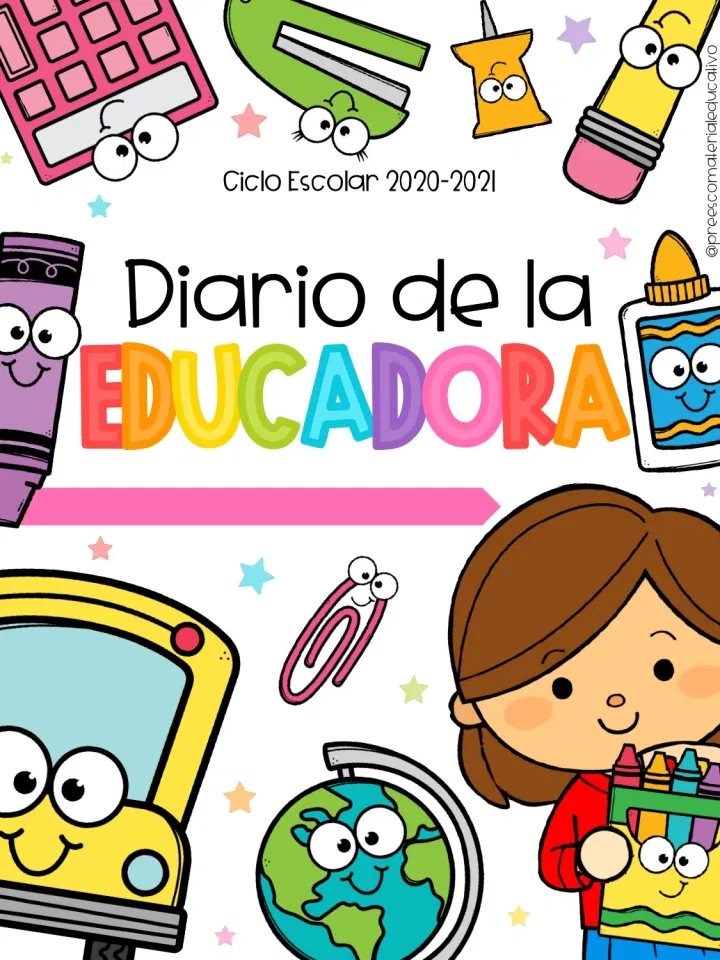 Octavo Semestre
Practicante
Diario de la alumna
J.N. María L. Pérez de Arreola
2° C y 3° Sección B
Educadora practicante: Jimena Guadalupe Charles H.
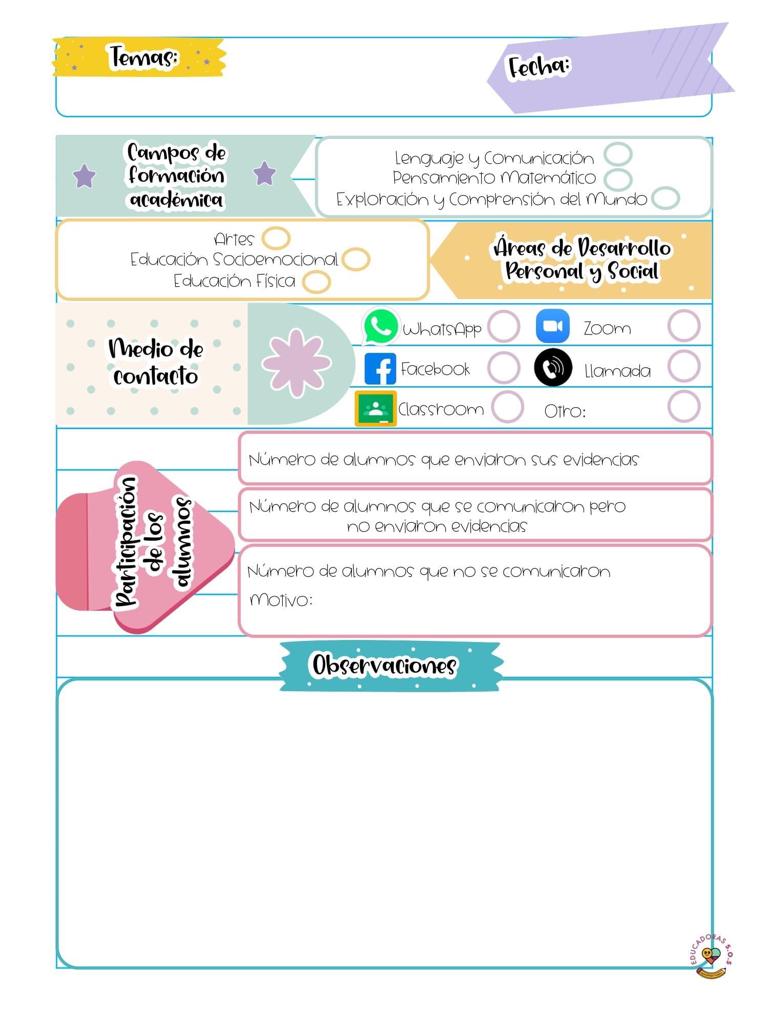 25 de Marzo de 2021
21 alumnos asistencia por WhatsApp. 
Las evidencias se cargan los días viernes  en Facebook.
Vídeo explicativo a través de WhatsApp 
El día de hoy no hubo interacción directa con los alumnos por medio de las sesiones de Zoom, sin embargo, envié un vídeo por el grupo de WhatsApp, en él, conocimos qué son los juegos de lenguaje, mencionamos algunos ejemplos y la consigna consistió en enviar de tarea un juego de lenguaje de su interés, podía ser a través de un audio, un escrito o un vídeo. Hasta el momento ha sido menos de la mitad del salón los que han cumplido con la indicación. Es un tema que despierta su interés y les permite estimular el habla propia y en relación con las demás personas.